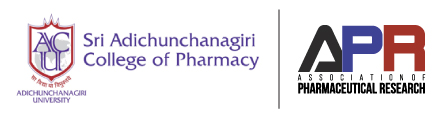 Your college/ university logo
Abstract ID
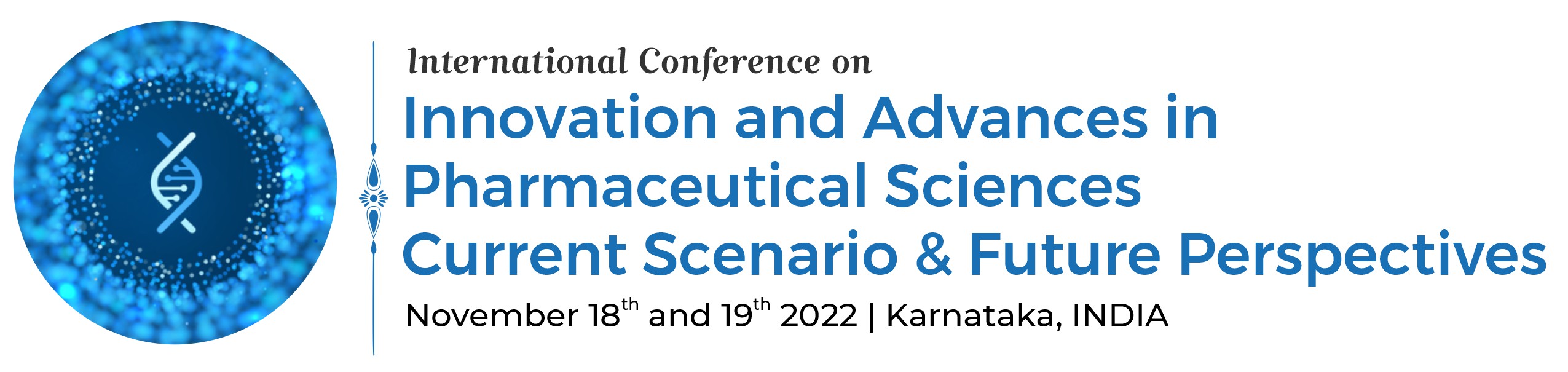 TITLE OF THE PRESENTATION (Shall be in bold uppercase)
1 Affiliation (should be in un-bold sentence case) 

Mail ID and Contact number of Presenting Author (Shall be in un-bold in sentence case)
ICIAPS 2022, Association of Pharmaceutical Research(APR) & Sri Adichunchanagiri College of Pharmacy, ACU, B.G. Nagara, Karnataka, 571448
Abstract ID
Introduction
ICIAPS 2022, Association of Pharmaceutical Research(APR) & Sri Adichunchanagiri College of Pharmacy, ACU, B.G. Nagara, Karnataka, 571448
Abstract ID
Aims and Objectives
ICIAPS 2022, Association of Pharmaceutical Research(APR) & Sri Adichunchanagiri College of Pharmacy, ACU, B.G. Nagara, Karnataka, 571448
Abstract ID
Materials and Methods
ICIAPS 2022, Association of Pharmaceutical Research(APR) & Sri Adichunchanagiri College of Pharmacy, ACU, B.G. Nagara, Karnataka, 571448
Abstract ID
Results and Discussion
ICIAPS 2022, Association of Pharmaceutical Research(APR) & Sri Adichunchanagiri College of Pharmacy, ACU, B.G. Nagara, Karnataka, 571448
Abstract ID
Results and Discussion
ICIAPS 2022, Association of Pharmaceutical Research(APR) & Sri Adichunchanagiri College of Pharmacy, ACU, B.G. Nagara, Karnataka, 571448
Abstract ID
Results and Discussion
ICIAPS 2022, Association of Pharmaceutical Research(APR) & Sri Adichunchanagiri College of Pharmacy, ACU, B.G. Nagara, Karnataka, 571448
Abstract ID
Results and Discussion
ICIAPS 2022, Association of Pharmaceutical Research(APR) & Sri Adichunchanagiri College of Pharmacy, ACU, B.G. Nagara, Karnataka, 571448
Abstract ID
Summary and Conclusion
ICIAPS 2022, Association of Pharmaceutical Research(APR) & Sri Adichunchanagiri College of Pharmacy, ACU, B.G. Nagara, Karnataka, 571448
Abstract ID
Acknowledgement and References
ICIAPS 2022, Association of Pharmaceutical Research(APR) & Sri Adichunchanagiri College of Pharmacy, ACU, B.G. Nagara, Karnataka, 571448